Прорастание семян
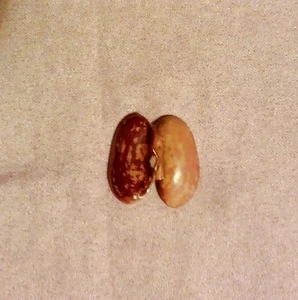 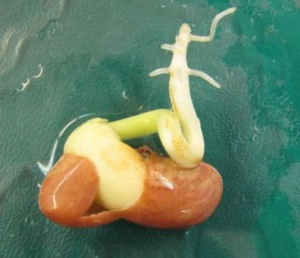 1
2
Что же такое семя?
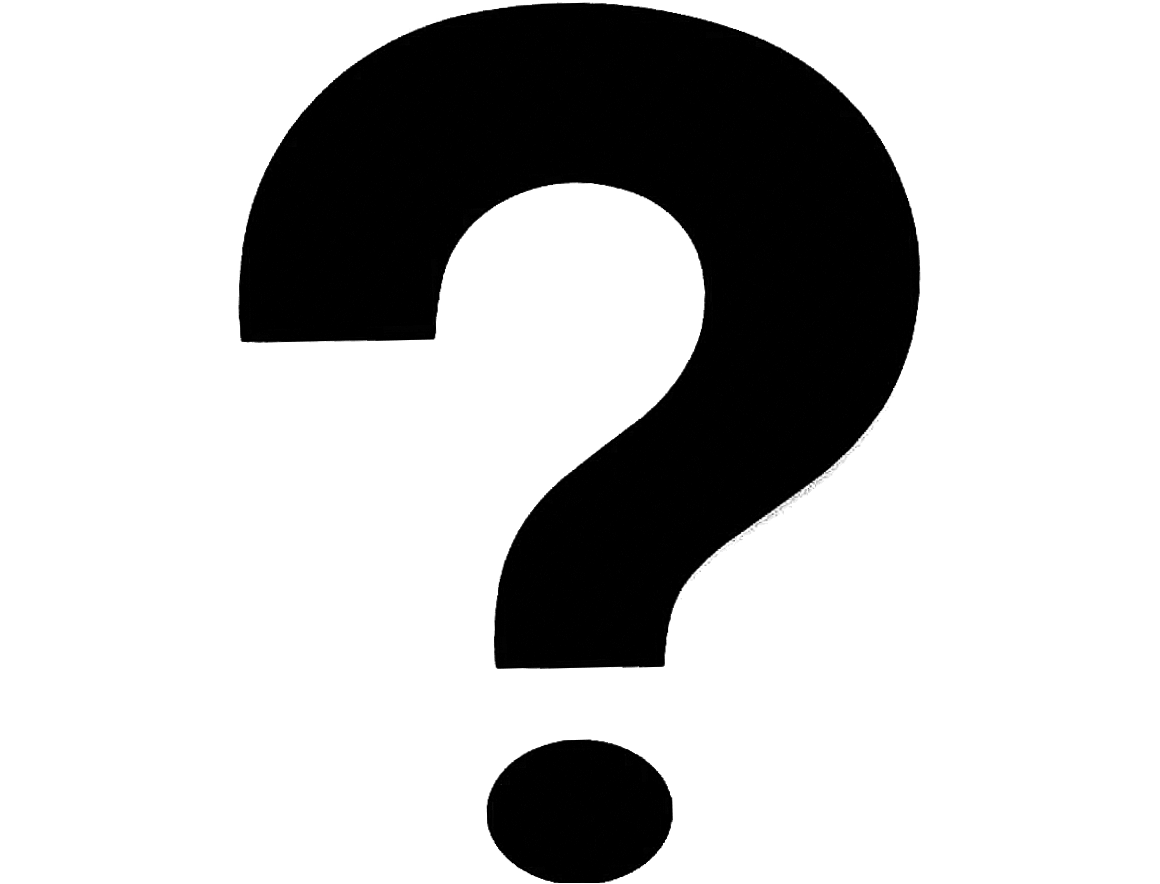 Семя – растение в зачаточном 
состоянии с запасом питательных веществ.
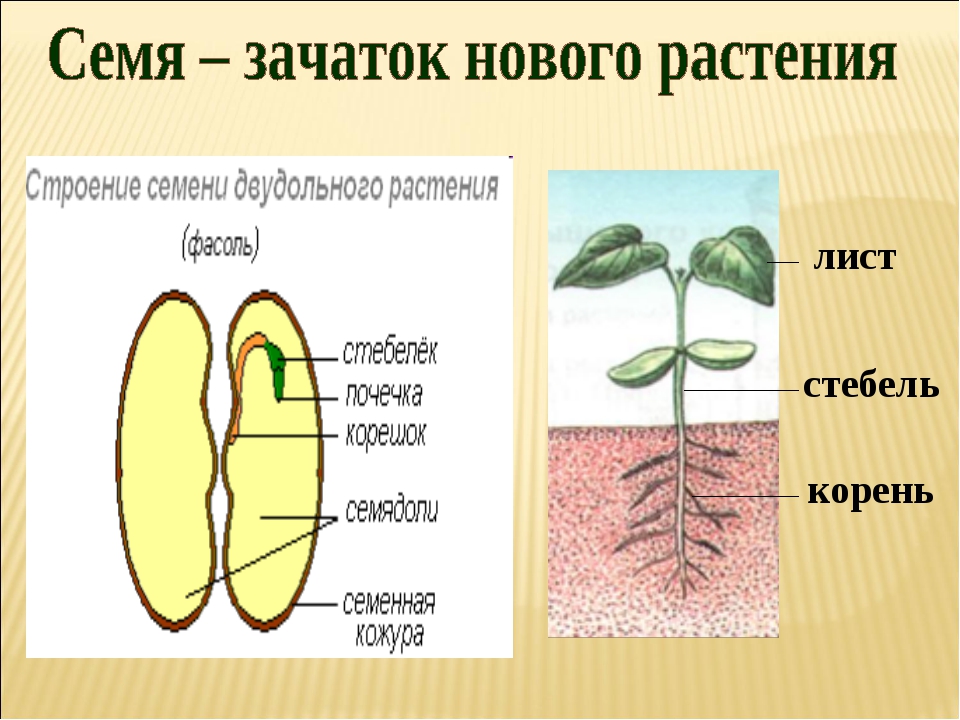 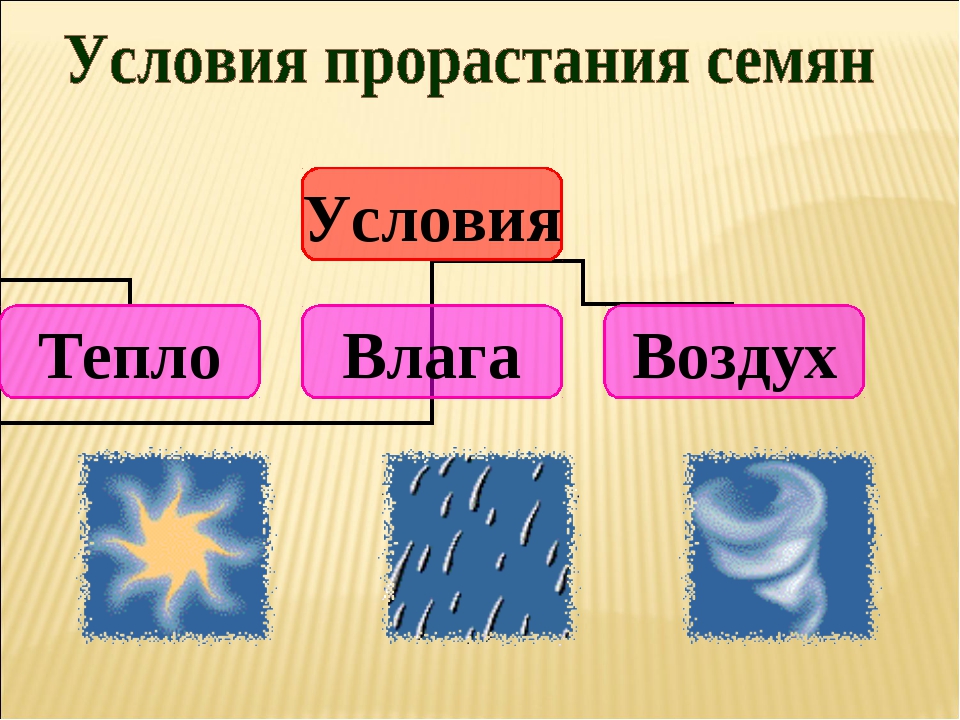 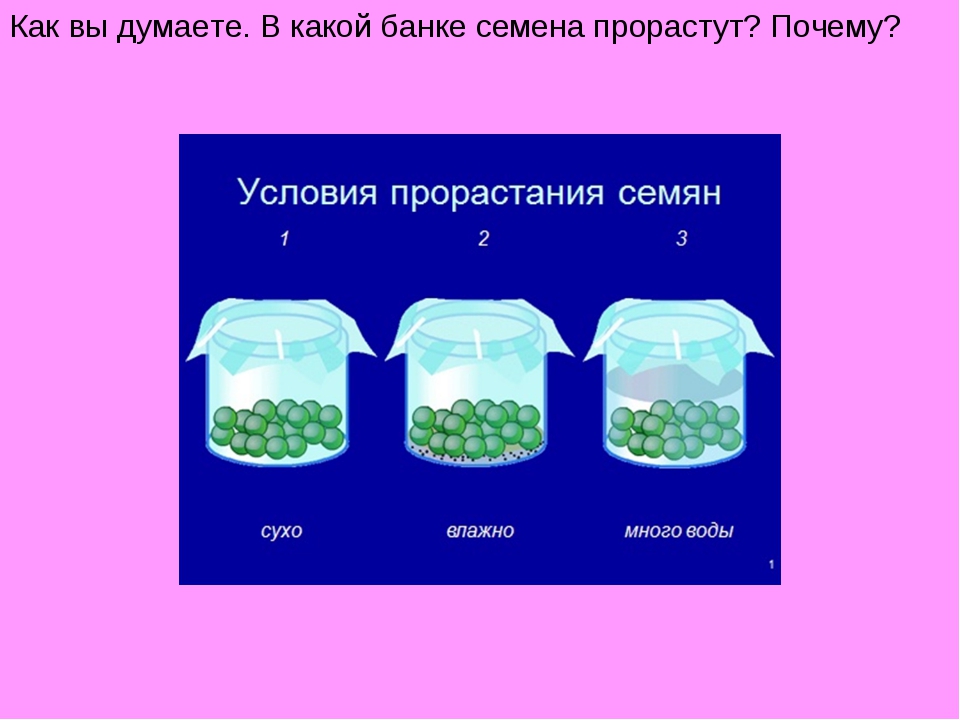 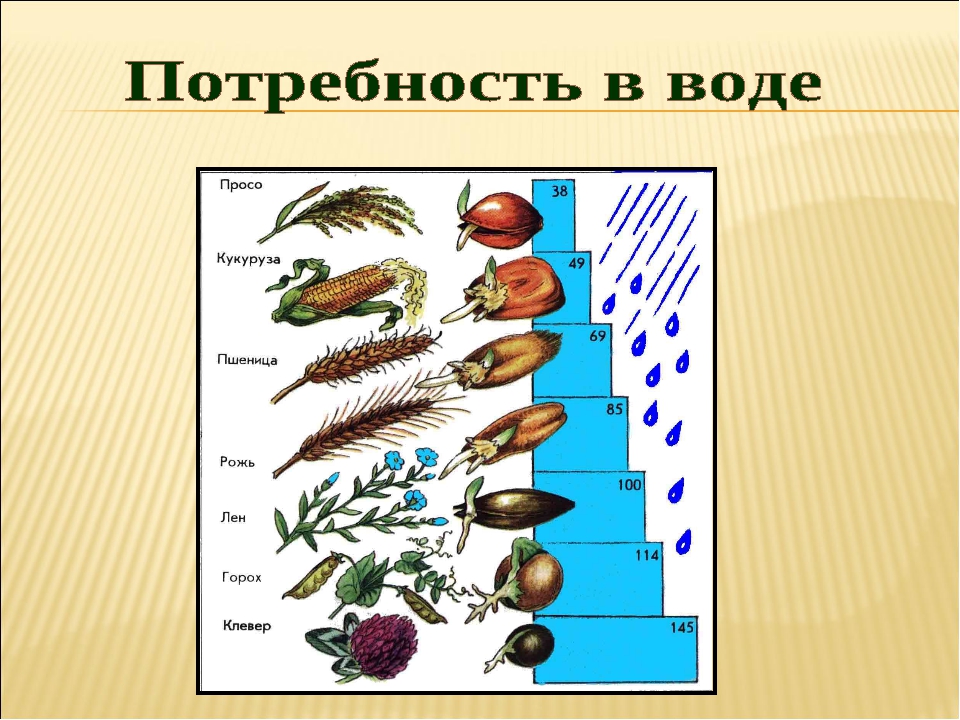 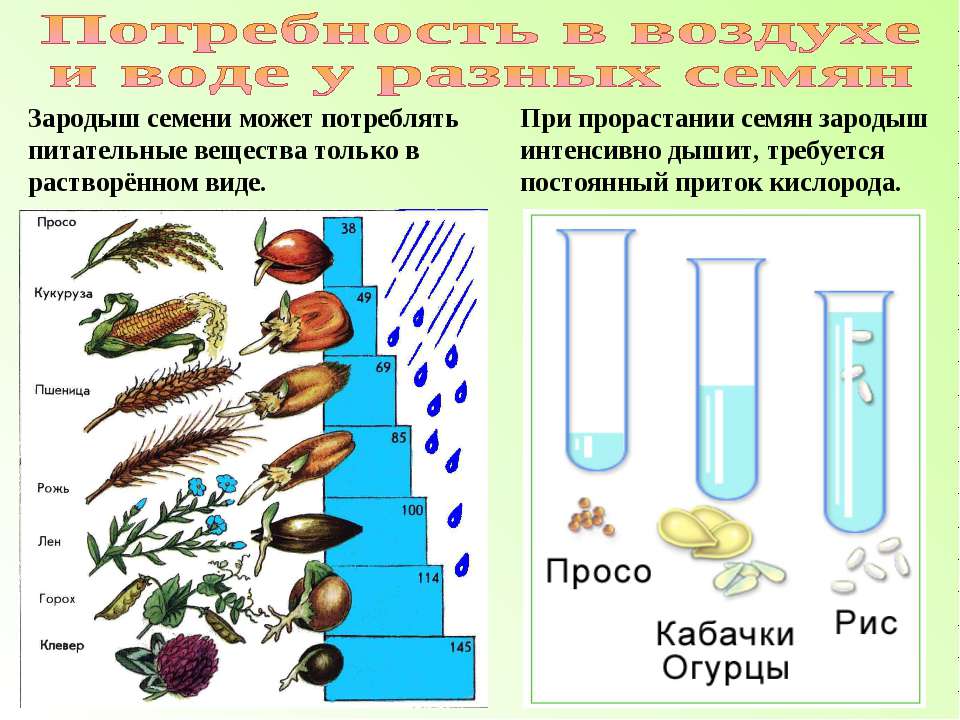 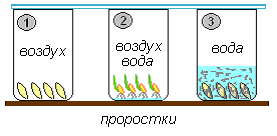 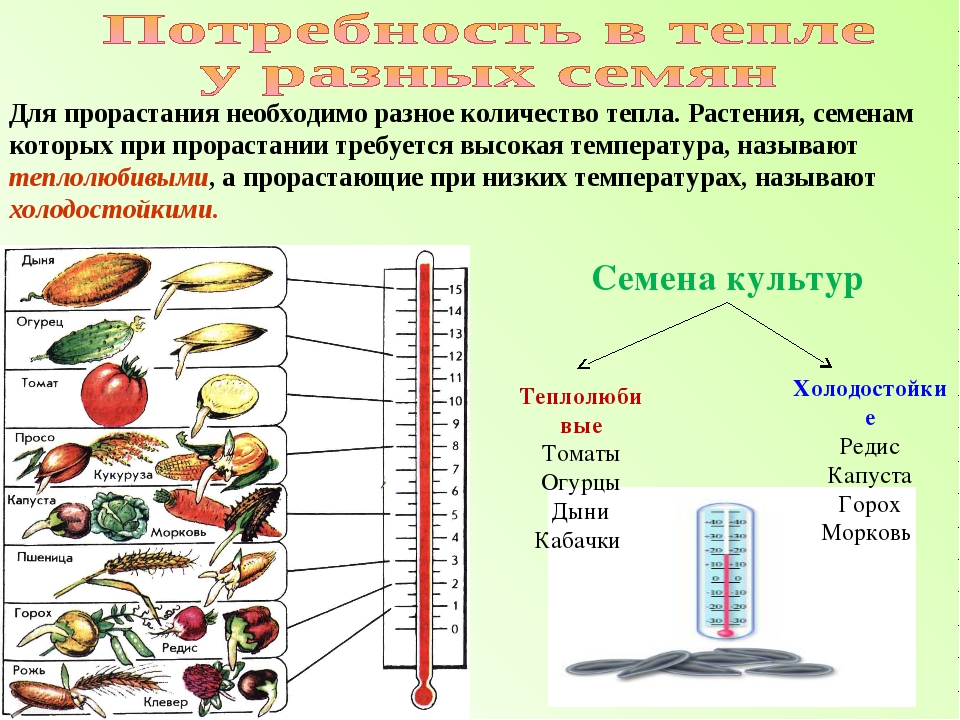 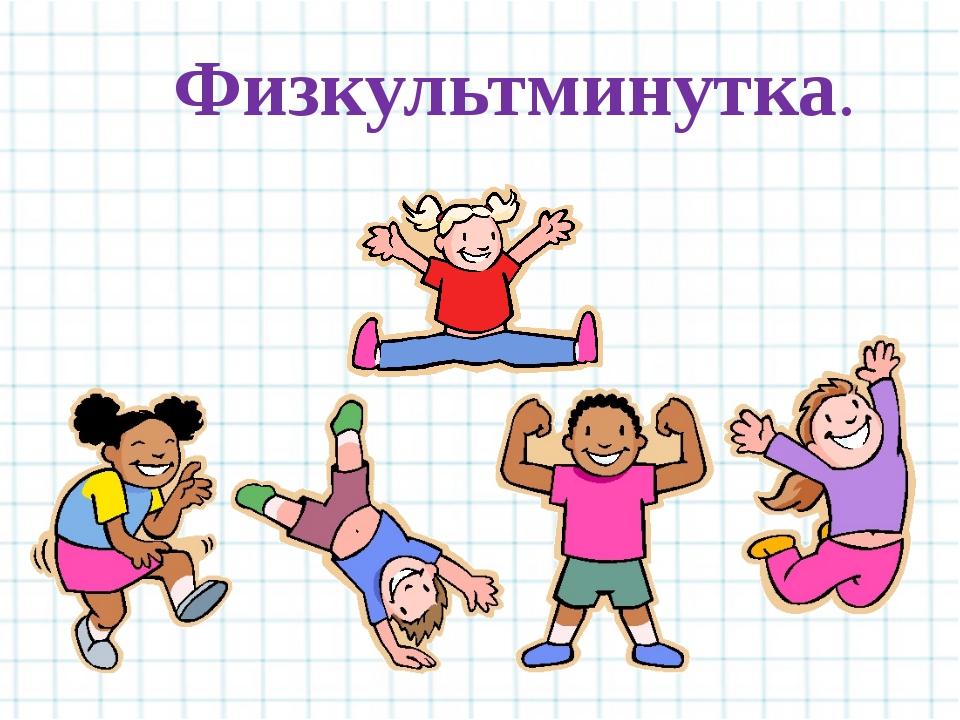 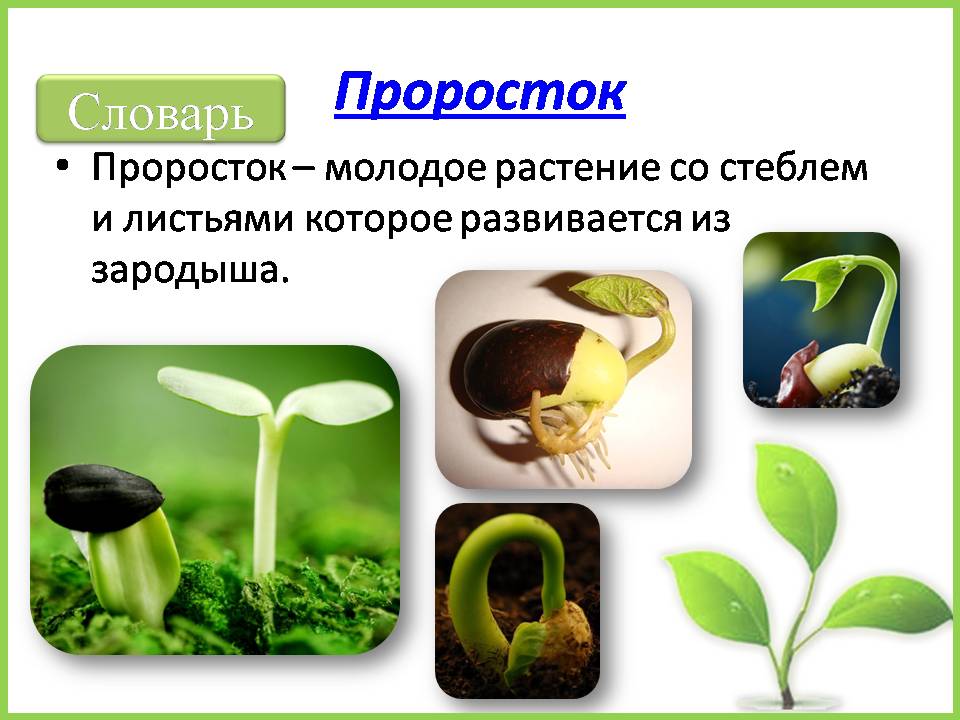 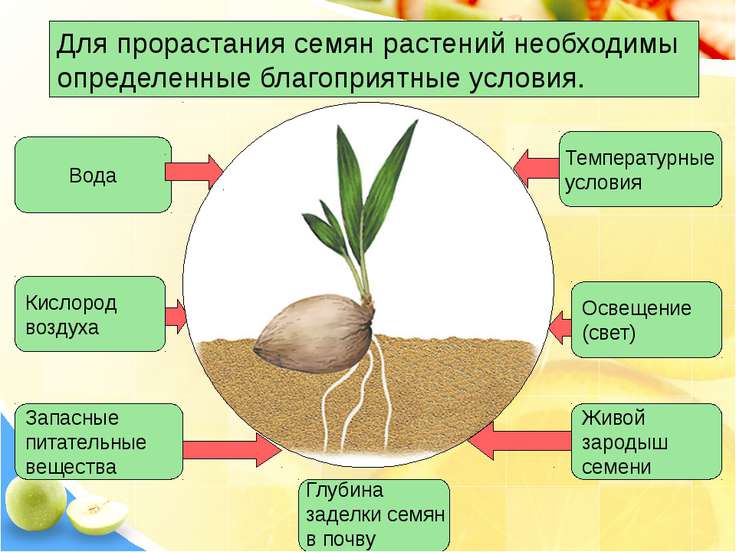 Домашнее задание

Прочитать 

параграф 20 (белый учебник)
+ записи в тетради     
              
параграф 38 (синий учебник)
+ записи в тетради

Ответить на вопросы после параграфа (устно)